Подбор интерактивного оборудованиядля учебного кабинета
Интерактивное оборудование
Выбор проектораDLP или LCD ?
Технология DLP
Преимущества
Высокий уровень контрастности и глубокий черный цвет.

Отличная равномерность цветового тона по площади экрана.

Отсутствие «пикселизации».

Отсутствие деградации изображения.

Надёжность и долговечность основных компонентов системы.

Компактность.
Технология LCD
Преимущества
Более высокая цветовая насыщенность изображения.

Четкость компьютерных изображений.


Более высокая световая эффективность.

Отсутствие «радужного эффекта».
Способы установки проекторов
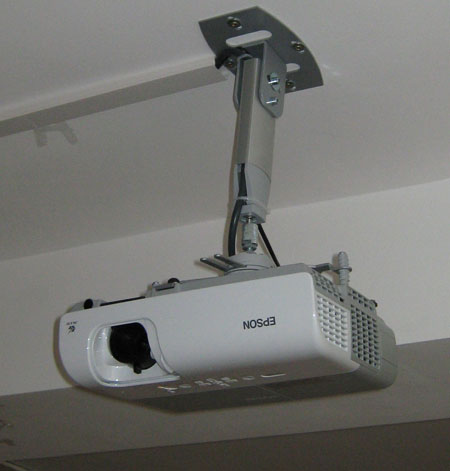 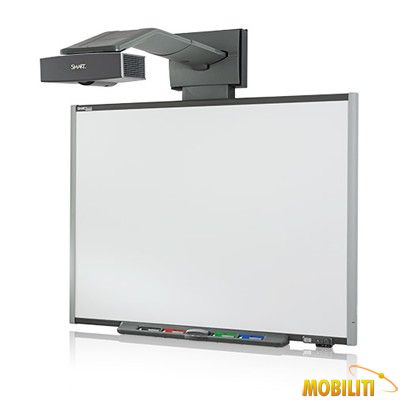 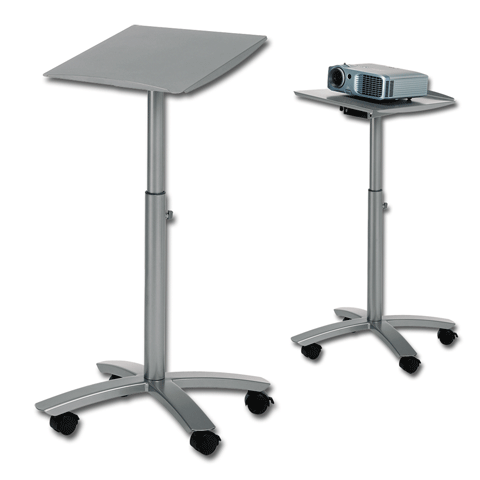 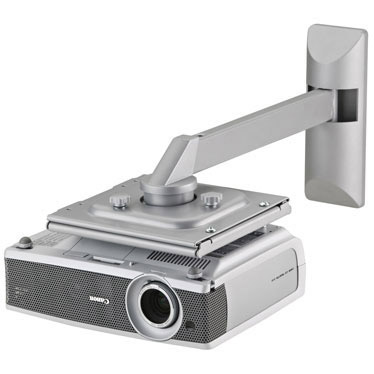 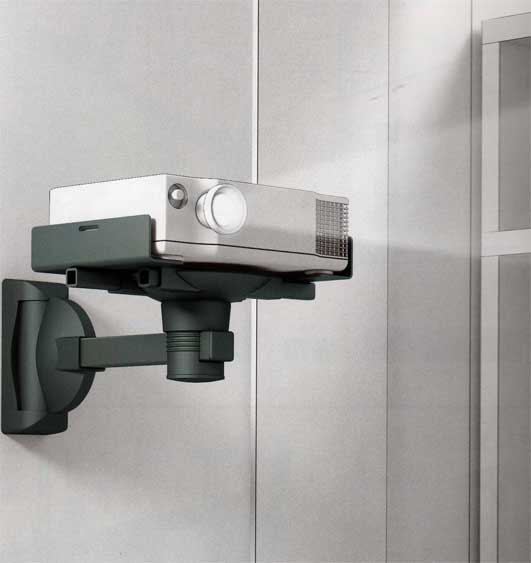 Выбор интерактивной доски
Виды интерактивных досок
Сенсорная аналого-резистивная технология
Электромагнитная технология
Лазерная технология
Ультразвуковая/ инфракрасная технология
Микроточечная технология 
Емкостная технология
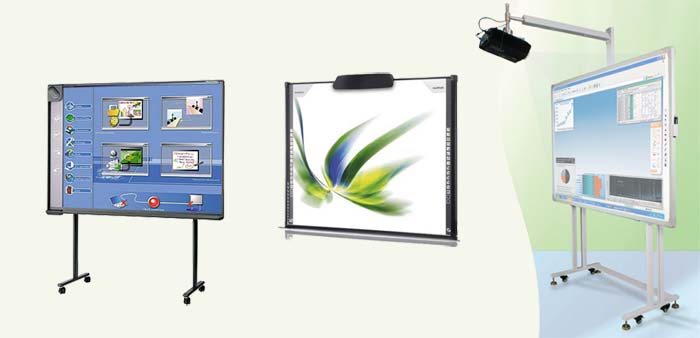 Экран для проектора
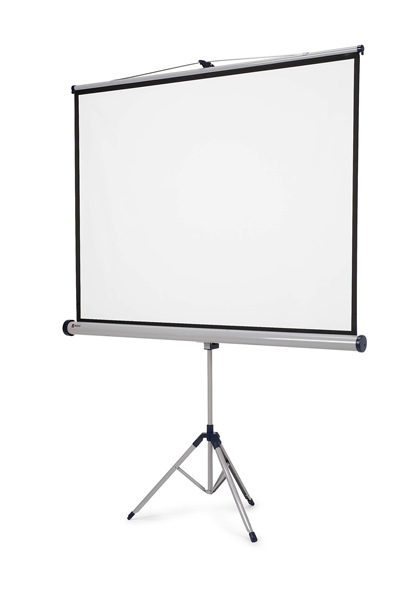 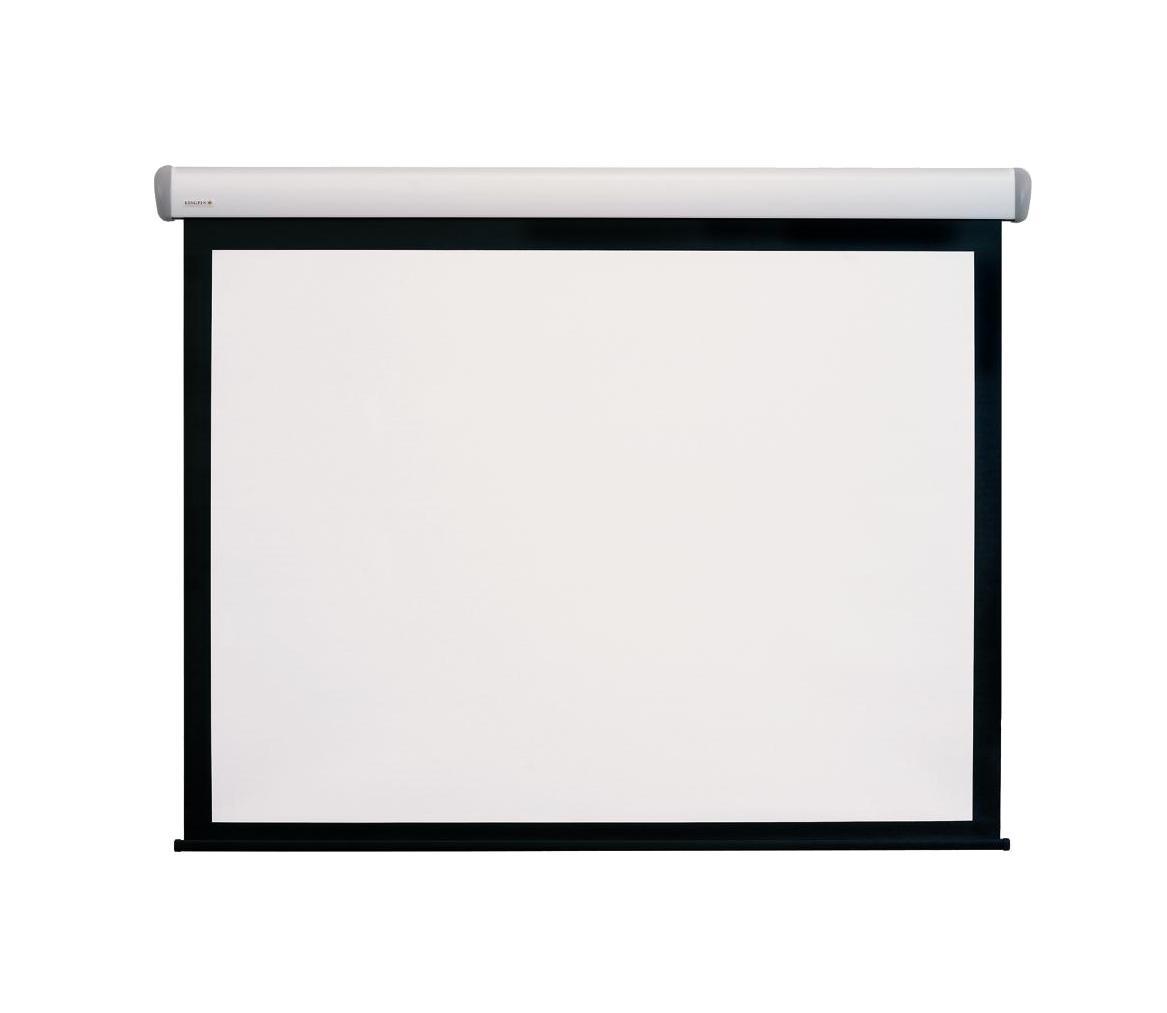 Мое мнение насчет интерактивных досок на основе электромагнитного принципа:

- для работы необходимы электронные маркеры, которые необходимо заряжать и стараться не потерять (в комплекте идут 2 штуки)
- рабочая поверхность твердая и не предназначена для письма на ней обычными сухостираемыми маркерами для досок
- поверхность доски прочная и устойчива к повреждениям и царапинам.
 
 Мое мнение насчет интерактивных резистивных досок:

- рабочая поверхность мягкая и не устойчива к повреждениям (такое ощущение, что ее можно проткнуть (например, шариковой ручкой) или разрезать ножом).
- Для работы можно использовать любые не острые предметы (специальные маркеры, указки, палец и так далее)
- более простое исполнение доски
- можно писать на них сухостираемыми маркерами (идут в комплекте и можно докупить)
В целом хочу сказать еще, что для общеобразовательных учреждений, детских садов и прочих других заведений, где есть дети, лучше использовать доски электромагнитные, так как дети могут легко повредить резистивную доску какими-либо острыми предметами (шариковыми ручками, ключами и подобным). Так же еще стоит иметь ввиду, что программное обеспечение очень сильно различается от фирмы к фирме.
Подключение оборудования
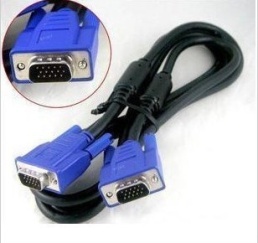 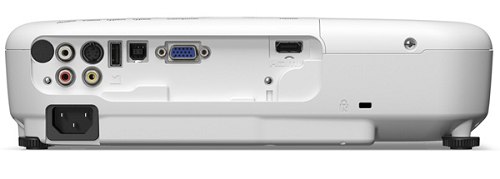 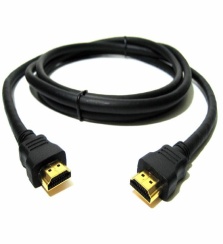 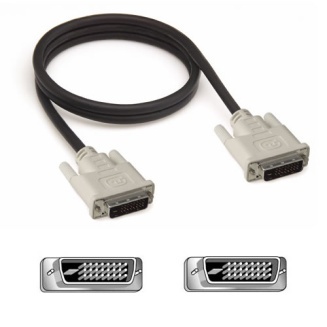 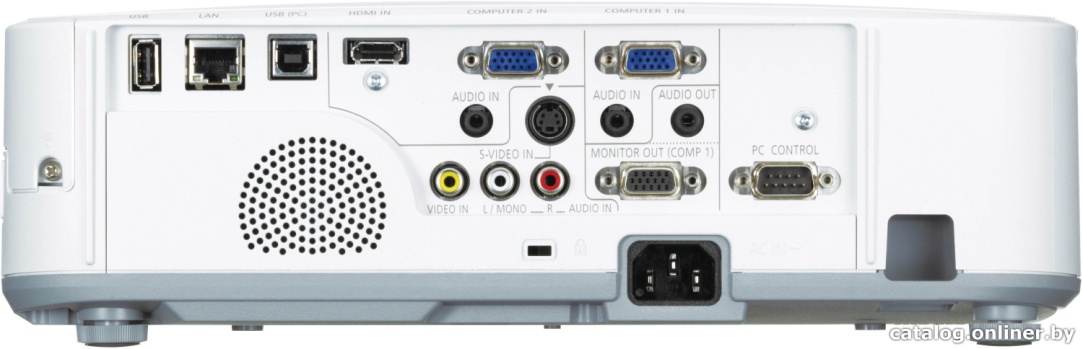 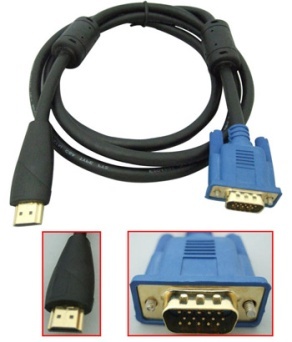 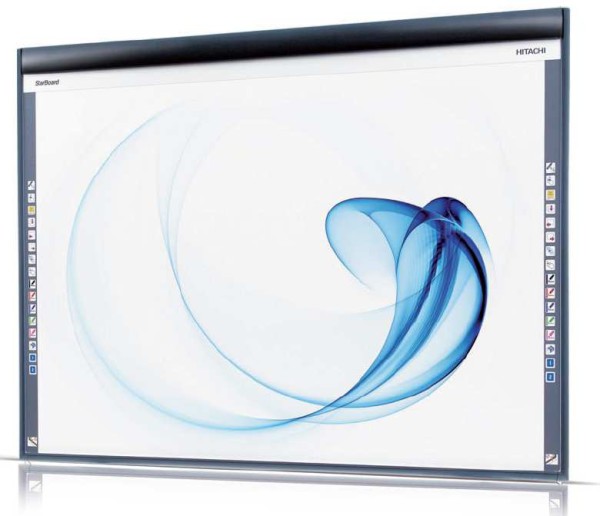 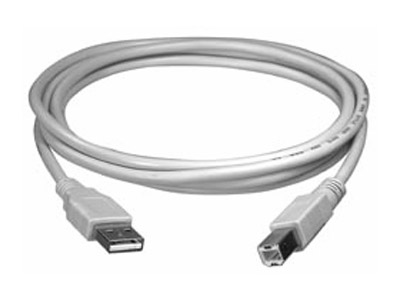 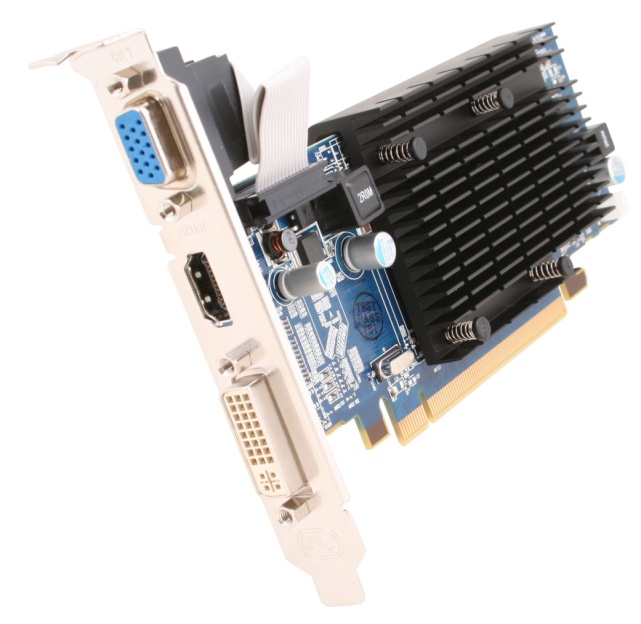 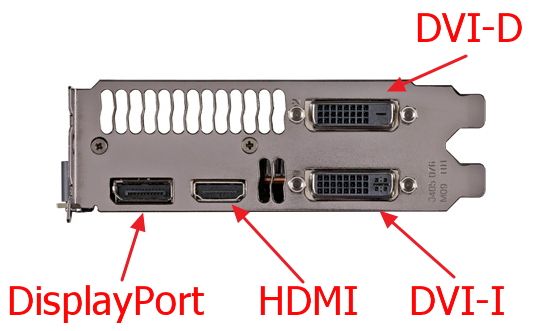 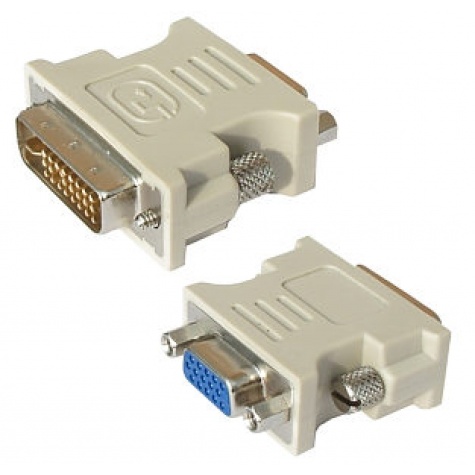 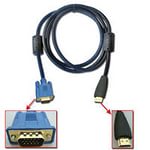 Стабилизаторы напряжения
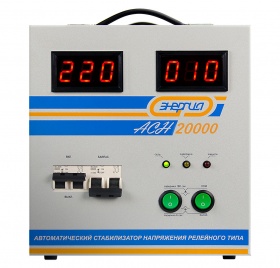 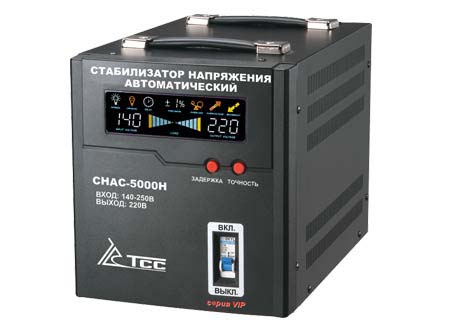